《对口高职 英语总复习》
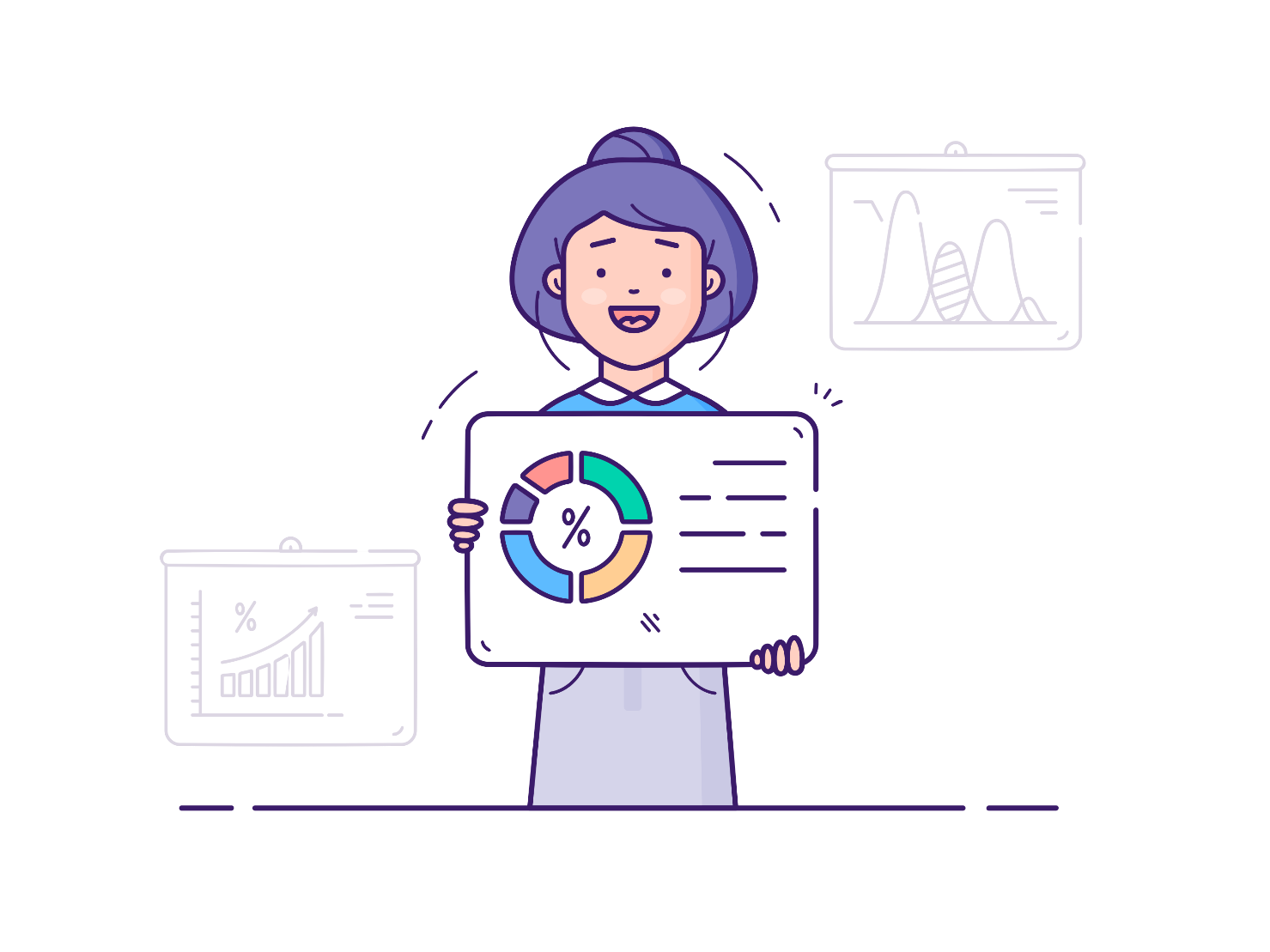 电子教案
第六章　介  词
第页，共154页
续表
第页，共154页
续表
第页，共154页
【知识点一】 介词的定义
用在名词或名词词组或相当于名词词组的结构前，表示句子结构中词与词、词与句子或句子与句子之间语义关系的一种虚词。介词不能单独作句子成分。
第页，共154页
【知识点二】 介词的分类
1. 简单介词(Simple Preposition)
如：at、 in、 on、 about、 across、 before、 beside、 for、 to、 by等。
2. 复合介词(Compound Preposition)
由两个以上简单介词合成。如：into、 inside、 within、 throughout、 without、 onto、 outside等。
第页，共154页
3. 短语介词(Phrasal Preposition)
由介词加其他词构成。如：according to、 because of、 in addition to、 in front of、 in spite of、 in the front of、 instead of等。
4. 分词介词(Participle Preposition)
由某些动词加-ing构成。如：including、 regarding等。
第页，共154页
【知识点三】 介词的作用
介词不能在句中独立充当成分，后必须跟名词、代词或相当于名词或代词的词(组)、句子， 构成介词短语，修饰动词、名词或代词，表示时间、地点、空间和其他关系。介词后的人称代词只能用宾格。介词短语在句中的主要作用有：
第页，共154页
1. 作定语
如：The boy in blue is John's elder brother. 穿蓝色衣服的男孩是约翰的哥哥。
2. 作状语
如：We'll go there on foot at nine tomorrow. 明天9点钟我们将步行去那儿。
第页，共154页
3. 作表语
如：Our English teacher is from America. 我们的英语老师来自美国。
4. 作宾语补足语
如：Help yourself to some fish. 随便吃点鱼肉吧。
第页，共154页
5. 作介词的宾语
如：I took it from under these books. 我是从这些书的下面把它拿出来的。
第页，共154页
【知识点四】 英语常见介词的用法
1. about
(1)意为“大约”“差不多”，表示时间、距离等。
如：It's about three o'clock now. 现在大约3点钟。
It's about 2 kilometers from my home to school. 从我家到学校大约2千米。
第页，共154页
(2)意为“关于”“对于”。
如：We usually talk about English. 我们经常谈论有关英语的话题。
(3)表示“在……的周围”“在……附近”。
如：I left the key about the school gate. 我把钥匙落在校门口附近了。
(4)固定搭配。
be about to do sth. 意为“即将做某事”，是将来时的一种表现形式。
第页，共154页
2. at
(1)表示具体的时间，意为“在……时刻，在……点钟，在……岁(时)”。　　　　　　　　　　　　　　　　　　　　　　　　　　　　　　　　　　　　　　　　　　　　　　　　　　　　　　　　　　　　　　　　　　　　　　　　　　　　　　　　　　　　　　　　　　　　　　　　　　　　　　　　　　　　　　　　　　　　　
at noon 在中午			at night 在晚上
at the moment 此刻，现在		at Christmas 在圣诞节期间
at dawn 在黎明时    		at sunrise 在拂晓时
第页，共154页
at the weekend 在周末    	         at the age of...在……岁时
at the same time 同时
如：We often get up at seven every morning. 我们通常每天早上7点钟起床。
第页，共154页
(2)表示地点，意为“在……(地点)”，常用于小地方。
如：We live at a town. 我们住在一个小镇上。
【注】写街道时，带门牌号的用at。
如：I live at 106 Renmin Road. 我住在人民路106号。
第页，共154页
(3)表示位置，意为“在……的旁边”。
如：The school bus will be ready at the gate tomorrow. 明天在校门口有校车等候。
(4)表示方向，意为“朝……，向……”。
laugh at 嘲笑　shoot at 向……射击　throw...at 向……扔
如：He threw a stone at the dog. 他朝狗扔了一块石头。
第页，共154页
(5)表示处于某种状态，进行某种活动，意为“在……，在……之中，处于……”。
at school 在学校　at all 完全，根本
如：Tom isn't at school today. 汤姆今天没有在学校。
I didn't know it at all. 我一点儿也不知道。
第页，共154页
(6)表示速度、价格等，意为“按……速度，照……价格，以……”。
如：It flies at about 900 kilometers an hour. 它以每小时900千米的速度飞行。
The book is sold at two dollars. 这本书卖两美元。
He bought the bike at a low price. 他以一个较低的价格买了这辆自行车。
第页，共154页
(7)说明引起某种情绪的原因，意为“因为，由于”。
be angry at sth. 对某事生气　be disappointed at sth. 对某事感到失望
如：He was surprised at the news. 听到这个消息他大吃一惊。
At the news they jumped with joy. 听到这个消息他们高兴得跳了起来。
第页，共154页
(8)用于某些短语中。
at once 立刻         at first 首先，最初     at last 最后    at most 最多
at least 至少         at home 在家               at all 根本，全然    
at present 目前     be good/bad at (不)擅长……
第页，共154页
3. above
(1)意为“在……上方(斜上方)，高出(表示位置)”，反义词为below(斜下方)。
如：My bedroom is just above. 我的卧室就在上面。
【注】几个表示方位的介词的区别见下表。
第页，共154页
第页，共154页
续表
第页，共154页
续表
第页，共154页
(2)意为“在……以上，高于，超过(表示职位、数量、年龄等)”，相当于more than、 over。
如：The temperature today is above 30℃. 今天的温度超过30℃。
第页，共154页
4. across
(1)意为“横穿某一平面，横过某一线形物”。
如：Pipes carry oil across the desert. 管道穿过沙漠输送石油。
(2)意为“在……的对面，在……的另一边(表示地点、位置)”，相当于on the other side of。表示“通过、穿过”的三个介词across、 over、 through的区别见下表。
第页，共154页
第页，共154页
续表
第页，共154页
5. after
(1)意为“在……以后”，表示时间。
如：Summer comes after spring. 夏季在春季之后来临。
【注】after后面跟表示时间点的词语，与将来时态连用；后面跟表示一段时间的词语，与过去时态连用。
如：He will arrive after four o'clock. 他将在4点钟后到达。
He returned home after a month. 他一个月后回家了。
第页，共154页
(2)固定搭配。
the day after tomorrow 后天     after all 毕竟
one after another 一个接一个   be after/go after/run after 追求，寻找
day after day 日复一日             look after 照看，照顾
第页，共154页
6. against
(1)意为“顶着，依靠”。
如：Don't leave your bike leaning against the wall. 不要把你的自行车靠在墙上。
(2)意为“反对，违背”，表示两种力量或势力相对。
如：They fought bravely against the enemy. 他们勇敢地和敌人做斗争。
Are you against my idea? 你反对我的想法吗？
第页，共154页
7. along
(1)表示沿着街、路、河岸等线形物，表示位置或动作的方向。
如：There are all kinds of beautiful flowers along the street. 沿街有各种美丽的花。
(2)along 和 down 都有“沿着……”之意，但down 有“往南”“往市中心”“往下”的意思。
第页，共154页
如：There are many beautiful high buildings and shops along the street.
沿街有许多高大漂亮的建筑物和商店。
They are walking down the street. 他们在沿街步行。
We'll go down the town this afternoon. 今天下午我们要到镇上去。
第页，共154页
8. around
(1)意为“到处”。
如：Don't leave your clothes lying around. 不要把你的衣服到处放。
(2)意为“围绕，环绕”。
如：Go for a run around the block. 绕着街区跑一圈。
第页，共154页
9. among
(1)意为“在……之间(指多者)”，表示三者或三者以上，后面往往接笼统的人或物。
如：“There is a thief among you！” the policeman shouted to the crowd.
警察向人群喊道：“你们中间有个小偷！”
第页，共154页
(2)和between的区别：between 指两者之间，用于多者中任意两者之间。
如：The building stands between the park and the small river.
那栋建筑位于公园和小河之间。
第页，共154页
10. as
(1)意为“认为，当作”。
如：Napoleon is regarded as a statesman. 拿破仑被认为是一位政治家。
(2)意为“像……那样”，区别于like，as后跟句子，like后跟单词或短语。
如：Do it again as your teacher told you. 像你老师告诉你的那样再做一遍。
第页，共154页
(3)固定搭配。
①as if/as though 好像
如：He talks as if he knew all about it. 他说话的口气好像他已经全部知道了。
第页，共154页
②as for 至于
如：As for you, I never want to see you here again. 至于你，我再也不想在这里见到你。
③as to 关于，至于
如：As to your elder brother, I will deal with him later. 至于你哥哥，我以后再与他交涉。
第页，共154页
④so as to 以便
如：He stood up so as to see better. 他站起来以便看清楚些。
⑤as/so long as 只要
如：You can go where you like as long as you get back before dark.
你可以随便到哪里去，只要你在天黑以前返回。
第页，共154页
11. before
(1)表示时间，意为“在……之前”。
如：Only three days remained before the exam. 离考试只有3天时间了。
(2)表示地点，意为“在……前面”。
如：Tom stands before the teacher. 汤姆站在老师的前面。
(3)固定搭配。
before long 不久　long before 很久以前　before time 提前
第页，共154页
12. behind
(1)意为“在……之后，在……的背后”，表示位置，指空间外部的后面，反义词是in front of。
如：He sat just behind me. 他就坐在我后面。
(2)固定搭配。
behind the times 落伍，过时，赶不上时代
第页，共154页
13. beside
(1)意为“在……旁边，在……附近”，表示位置。
如：I want you to stand beside me. 我要你站在我旁边。
(2)意为“在……之外，不对题”，表示超越、离题、不在点子上。
如：What he said is beside the point. 他所说的离题了。
第页，共154页
14. besides
(1)表示包括后面所提到的人或物在内，意为“除……外，还有”。
如：Thirty students went to the cinema besides Li Ping.
除了李平以外，还有30个学生去看了电影。(李平和另外30人都去了)
(2)表示“除……外”的四个词 besides、 except、 except for、 but 的用法区别见下表。
第页，共154页
第页，共154页
续表
第页，共154页
续表
第页，共154页
续表
第页，共154页
续表
第页，共154页
续表
第页，共154页
续表
第页，共154页
15. between
可构成短语between...and...，意为“在……和……(两者)之间”。
如：The story happened between last year and this year. 这个故事发生在去年和今年之间。
第页，共154页
16. by
(1)意为“在……的旁边，在……的附近，紧靠在……的边缘”，表示方位，比near 距离更近。
如：There is a hospital by the river. 河边有一所医院。
(2)表示方法、手段，意为“通过，靠，乘，坐”。
by bus 乘公共汽车                                     by telephone 用电话
by chance 偶然地，意外地，非有意地    know sb. by sight 跟某人面熟
第页，共154页
如：Most of the people in Chengdu go to work by bike.
在成都，大多数人骑自行车上班。
Do you go to school by bike or on foot? 你上学是骑自行车还是步行？
【注】表示搭乘交通工具，用by时，名词前不用冠词，用in/on 时要用冠词。
如：I went there by car/in a car. 我是坐小汽车去的那儿。
I went there by bike/on a bike. 我是骑自行车去的那儿。
第页，共154页
(3)意为“以……计”，后跟度量单位，表示数量、尺寸、程度。
如：They paid him by the month. 他们按月给他计报酬。
The workers are paid by the hour. 工人们是按小时计报酬。
(4)意为“被”，用于被动语态。
如：The boy was beaten by his father. 这个男孩被父亲打了一顿。
第页，共154页
(5)意为“最迟在，在……以前”，表示时间。
①“by＋现在的时间点”用于一般现在时或现在完成时。
如：I have finished all my work by now. 到现在为止，我已经完成了全部工作。
第页，共154页
②“by＋将来的时间点”用于一般将来时。
如：I will be there by 5 o'clock. 我将在5点到那里。
We will learn 2，000 words by the end of this term.
到这学期末，我们将学会2000个单词。
第页，共154页
③“by＋过去的时间点”用于过去完成时。
如：By the end of last term, we had learned English for five years.
到上学期为止，我们学英语已有五年了。
第页，共154页
(6)固定搭配。
by the way 顺便问一下              by oneself 独自地
by air 坐飞机                              one by one 一个接一个
by chance 偶然地，意外地
第页，共154页
17. for
(1)意为“去、向……”，指向目的地。
leave for 前往　start for 往……去，出发
如：The train for Shanghai has been away. 去往上海的火车已经开走了。
(2)表示一段时间，一般与现在完成时连用。
如：I have already been in Beijing for two years. 我在北京已经待了两年。
第页，共154页
(3)表示目的、用途，意为“为……，对于……，给……”。
如：Reading in the sun is bad for your eyes. 在太阳下看书对眼睛不好。
What do you come here for? 你为什么来这儿？
(4)表示原因或理由。
如：I'm sorry for what I said to you. 我很抱歉对你讲那些话。
Thank you for your help. 谢谢你的帮助。
第页，共154页
(5)意为“供……用的，给某人的”。
buy sth. for sb. 给某人买某物　make sth. for sb. 为某人做……
如：I want to buy some food for supper. 我想买些食物当作晚饭。
(6)意为“替，代表”。
如：Will you do it for me? 你会替我做这件事吗？
I can only speak for myself. 我只能代表自己说话。
第页，共154页
(7)用于句型“It is＋adj.＋for sb. to do sth.”，意为“对某人来说做某事是……的”。
如：It's too difficult for me to finish the work. 对我来说，完成这件工作太难了。
第页，共154页
【注】如果形容词表示一个人的品德、品质等个性特征时，要用“It is＋adj.＋of sb. to do sth.”句型。这类形容词有good, bad, careful, careless, kind等。
如：It's too careless of you to make such a mistake. 犯这样的错误，你真是太粗心了。
It's very kind of you to help me with my English. 你帮助我学习英语真是太好了。
第页，共154页
(8)固定搭配。
for the time being 暂时，目前	for example 例如
for instance 例如			for sale 出售，待售
for the present 暂时			for oneself 独自，独立地
prepare for 准备			be famous for 以……著名
第页，共154页
18. from
(1)意为“从……，来自……”。
如：She will fly from Beijing to Shanghai. 她将从北京飞往上海。
Most people work from 9：00 a．m. to 5：00 p．m. 大多数人从上午9点工作到下午5点。
第页，共154页
(2)意为“由……制成”，产品看不出原材料，即原料在制作过程中发生了化学变化。
如：Bread is made from flour. 面包是用面粉做的。
Wine is made from grapes. 葡萄酒是用葡萄酿成的。
【注】①“be made from＋原材料”意为“由……制成”，从产品上看不出原材料，即已发生化学变化。
如：Steel is made from iron. 钢是铁炼成的。
第页，共154页
【注】②“be made of＋原材料”意为“由……制成”，从产品上能看出原材料，即从原材料到成品只发生物理变化。
如：That bridge is made of steel. 那座桥是用钢铁建造的。
【注】③“be made into＋做成的成品”意为“制成、加工成……”。
如：Flour is made into bread. 面粉被加工成面包
第页，共154页
【注】④“be made in＋地点或时间”意为“由某地生产、在……时候生产”。
如：This kind of bike is made in China. 这种自行车是中国生产的。
This car was made in 2017. 这辆汽车是2017年生产的。
(3)意为“由于，因为”，表示原因、动机。
如：He died from cancer. 他死于癌症。
第页，共154页
(4)固定搭配。
be different from 与……不同
keep/stop/prevent sb. from doing sth. 阻止某人做某事
如：Mary is different from Jane. 玛丽和简不同。
The teacher stopped/prevented the boy from running out of the classroom.
老师阻止了这个男孩跑出教室。
第页，共154页
19. in
(1)意为“在……之中，在……内”，表示在某个范围、空间内，在……场所里面，常用于大地方。
如：There are 50 students in the classroom. 教室里有50名学生。
There are two windows in the wall. 墙上有两扇窗户。
China is in Asia. 中国位于亚洲。
第页，共154页
(2)意为“处于……之中”，表示状态或情况等。
in bed 生病在床　in surprise 惊奇，吃惊　in danger 在危险中　in sight 看得见
in good order 秩序井然，有条不紊　in good health 身体健康　in hospital 住院
如：Who is the girl in a red skirt? 那个穿红裙子的女孩是谁？
Tom is in good health. 汤姆身体健康。
第页，共154页
(3)表示方式、方法，意为“用……”，如语言、墨水、颜色、颜料等，名词前不用冠词。
如：Can you speak in English? 你会说英语吗？
Jim writes in ink. 吉姆用墨水写字。
He always talks in a low voice. 他总是小声说话。
(4)表示穿、戴(衣服、帽子等)。
如：The handsome boy in hat is Jim. 那个戴帽子的帅气男孩是吉姆。
第页，共154页
(5)“in＋时间段”表示“在一段时间之后”，用于一般将来时。
如：He will be back in an hour. 他将在一小时后回来。
(6)表示方向。
如：The sun rises in the east. 太阳从东边升起。
Shanghai is in the east of China. 上海位于中国的东部。
第页，共154页
(7)表示时间(年、月、季节、早中晚、世纪、年代等)，意为“在……，在……期间”。
in November 在11月　in 2015在2015年　in winter 在冬季
in the 20th century在20世纪　in the 1980s 在20世纪80年代
in the morning/afternoon/evening 在上午/下午/晚上
【注】at、 in、 on 后面跟时间的用法区别见下表。
第页，共154页
第页，共154页
续表
第页，共154页
续表
第页，共154页
(8)固定搭配。
in all 总共             in fact 实际上      in a hurry 匆忙    in short 简言之
in public 公开地   in return 作为回报    in turn 轮流    in a word 总之
第页，共154页
in detail 详细地    in future 今后      in time 及时             in case 假使
in order to 为了    in the end 最后    in surprise 惊奇地    in fashion 流行
in trouble 在危险之中，在困境之中，处于麻烦之中
第页，共154页
20. into
(1)意为“到……里，进入……内”，表示动作的方向。
如：Rivers flow into the sea. 江河流入大海。
(2)意为“转入、进入(某种状态)，变成(表示状况的变化或结果)”。
如：During the night the water changed into ice. 夜间水变成了冰。
第页，共154页
21. near
(1)意为“在……旁；靠近，接近”，其反义词为far from。
如：My home is near the school. 我家离学校很近。
(2)表示(时间、程度、关系上)接近、靠近。
如：She is near 70. 她快70 岁了。
第页，共154页
22. of
(1)意为“属于……”，表示所属关系。
如：This is the door of the classroom. 这是教室的门。
I bought a map of China last month. 上个月我买了一张中国地图。
第页，共154页
(2)表示……的数量或种类。
a piece of paper 一张纸　three bags of rice 三袋米　a pair of trousers 一条裤子
(3)表示……的部分或全部。
three of us 我们中的三个　the whole of China 全中国
第页，共154页
23. off
(1)意为“从……离开，从……脱离”。
如：He lost his balance and fell off the wall. 他身体失去平衡从墙上跌了下来。
(2)常见短语。
put off 推迟                            see off 送行
take off 脱下，飞机起飞       get off 动身/下车
turn off 关掉                           fall off 摔倒
第页，共154页
24. on
(1)意为“关于，有关”，指学术性的或严肃的事，相当于about，但比about正式。
如：It's a textbook on the history of China. 它是一本有关中国历史的教科书。
(2)意为“以……方式”，多用于固定词组。
如：They talked on the telephone. 他们通过电话进行交谈。
She learns English on the radio/on TV. 她通过收音机/电视学英语。
第页，共154页
(3)意为“在……上(与物体接触)，毗邻，在……旁边”。
如：Mongolia is/lies on the north of China. 蒙古国与中国在北部接壤。
【注】表示方位的三个介词in, on, to的用法区别。
①in 表示在范围内部。
如：Japan is in the east of Asia. 日本位于亚洲东部。
第页，共154页
②on 表示相邻。
如：North Korea is on the northeast of China. 朝鲜与中国的东北部接壤。
③to 表示隔……相望。
如：Japan is to the east of China. 日本与中国的东部隔海相望。
第页，共154页
(4)固定搭配。
on duty 值日　                        on time 准时           on sale 出售
on purpose 故意地                 on business 出差      on fire 失火
on the other hand另一方面    on the left 在左边    
on one's way to 在去某地的路上
第页，共154页
25. out of
(1)意为“从……出来；出自……”。
如：He took a card out of his pocket. 他从衣袋里取出一张卡片来。
第页，共154页
(2)意为“脱离……”，介词短语作表语，表示不再处于某种状态。
如：The patient is out of danger. 病人脱离危险了。
The machine is out of repair. 这台机器失修了。
(3)意为“缺乏，没有，放弃”。
如：The machine is out of work. 机器不运转了。
第页，共154页
26. throughout
意为“从头至尾，遍及，到处，全面，完全”，相当于all over。
throughout the day 终日，整天　throughout the night 通宵，整夜
throughout the world＝all over the world 全世界
如：There is solid unity throughout the nation. 举国上下团结一致。
第页，共154页
27. till(正式文体中多用until，句首也用until)
(1)意为“直到……为止”，用于肯定句或疑问句中，表示动作延续到till/until 连接的时间结束。
如：What about waiting till dark？等到天黑怎么样？
I will stay here till/until next Monday. 我将一直待在这儿直到下周一。
第页，共154页
(2)用于否定句，意为“直到……才……”，表示动作在till/until 之前没有发生，直到till/until 连接的时间才开始发生。
如：He didn't leave till/until 10 o'clock. 直到10点他才离开。
第页，共154页
28. to
(1)意为“向、去……”，表示方向。
如：All roads lead to Rome. 条条大路通罗马。
(2)意为“到……”，指到目的地。
如：They got to the town very late. 他们很晚才到那个镇上。
第页，共154页
(3)表示时间“几点差几分”。
如：They reached the airport at ten to twelve. 他们11点50分到达机场。
(4)表示目的。
如：He came here to visit me. 他来这儿看我。
第页，共154页
(5)注意下列短语中to的用法。
be kind to sb. 对某人友好　　    be friendly to sb. 对某人友好
be important to sb. 对某人重要    the keys to exercises 练习的关键
第页，共154页
to one's surprise 让某人吃惊的是              the entrance to the building 建筑的入口
the answers to the questions 问题的答案    dance to music 随音乐起舞
第页，共154页
(6)常见搭配。
thanks to 幸亏                                    next to 在……旁边
prefer...to... 比起……更喜欢……    say goodbye to 跟……道别
第页，共154页
listen to 听                               come to oneself 苏醒
write to 给……写信                get to 到达
point to 指向
第页，共154页
29. toward(s)
意为“朝，向”，只表示方向，不强调到达。
如：He walked toward(s) the door. 他朝门口走去。
第页，共154页
30. with
(1)意为“和……一起”。
如：I often go shopping with my mother. 我经常和妈妈一起去购物。
(2)意为“带有……，具有……”，反义词为without，意为“没有……”。
如：The woman with glasses is our English teacher.
戴眼镜的那位女士是我们的英语老师。
A girl came in with a book in her hand. 一个姑娘走了进来，手里拿着一本书。
第页，共154页
(3)意为“用，用……工具”，表示使用油性的工具或器官以及名词前必须用冠词或物主代词。
see with one's own eyes目睹
如：Don't touch it with your hands. 不要用手去摸它。
Don't write with a pen. 别用钢笔写。
第页，共154页
(4)意为“因为，由于”，表示原因。
如：With the help of my teacher, I passed the exam.
在老师的帮助下，我通过了考试。
(5)“with＋名词＋形容词/介词短语”构成复合结构，作方式状语。
如：He lay awake on the bed, with his eyes open. 
他醒着躺在床上，眼睛睁着。
第页，共154页
31. within
(1)意为“在……里面；在……范围内”，表示位置、地点。
如：This work is within my reach. 这项工作在我的能力范围之内。
(2)意为“在……内”，表示一段时间。
如：There will be a rainstorm within 24 hours. 24小时内将有暴雨。
第页，共154页
【知识点五】 介词和其他词类的习惯搭配
      on time 准时　　in time 及时　on foot 步行　　laugh at 嘲笑
be sure of 确信     listen to 听      get to 到达           look for 寻找
wait for 等待        turn on 打开    turn off 关闭        think of 想起
care about 关心    ask for 要求    belong to 属于    say goodbye to 道别
第页，共154页
be full of 充满      go over 复习          hear of 听说    worry about 担心
talk about 谈论     be afraid of 害怕    be short of 缺乏    look after 照顾
take care of 照料  by bus 乘公共汽车   take away 拿走    say hello to 问好
be late for 迟到     by chance 偶然       be busy with 忙于  be filled with 装满
第页，共154页
in trouble 处于困境         at breakfast 早餐时    look forward to 盼望
break away from 脱离      struggle against 与……斗争
prepare for 为……准备    by mistake 错误地
by the way 顺便问一下    at the foot of 在……脚下
第页，共154页
on display/show 展览，陈列            with pleasure愿意效劳
at the end of 在……的末端              be interested in 对……感兴趣
be angry with 跟……生气                be sorry for为……道歉
on one's way to 在去某地的路上     on the left/right 在左边/右边
be used to doing sth. 习惯于做某事  used to do sth. 过去常常做某事
be strict with sb. 对某人要求严格    be strict in sth. 对某事要求严格
第页，共154页
be different from 与……不同                be famous for 以……而著名
hear from sb. 收到某人的来信              show sb. around 带某人参观
agree with sb. 同意某人的意见             agree to sth. 同意、赞成某事
get on well with sb. 与某人相处融洽    spend...on sth. 在……上花……(钱或时间)
第页，共154页
【知识点六】 某些常用介词的用法对比
1. 表示时间的介词
(1)since 和after。
由since 和after引导的词组都可表示从过去某一点开始的时段，但since词组表示的时段一直延续到说话的时刻，因而往往要与现在完成时连用；而after词组所表示的时段纯系过去，因而要与一般过去时连用。
第页，共154页
如：I haven't heard from him since last summer.
从去年夏天到现在我没有收到过他的来信。
After five days the boy came back. 五天后这个男孩回来了。
第页，共154页
(2)in 和 after。
in与将来时态连用时，表示“过……时间以后”，后面跟表示一段时间的词语；after与将来时态连用时，后面只能跟表示时间点的词语。after与过去时态连用时，后面才能跟表示一段时间的词语。
如：He will be back in two months. 他将在两个月后回来。
He will arrive after four o'clock. 他将在四点钟后到达。
He returned home after a month. 他一个月后回家了。
第页，共154页
2. 表示位置的介词
(1)at、 in 和on。
at 一般指小地方， in一般指大地方或某个范围之内， on往往表示“在某个物体的表面”。
第页，共154页
如：They arrived at a small village before dark. 他们天黑前到了一座小村庄。
He arrived in Shanghai yesterday. 他昨天抵达上海。
There is a big hole in the wall. 墙上有一个大洞。
The teacher put up a picture on the wall. 老师在墙上挂了一幅画。
第页，共154页
(2)in front of 和 in the front of。
in front of表示“在某人或某物的前面”，在某个范围以外；in the front of表示“在……的前部”，在某个范围以内。
如：There are some tall trees in front of the building. 建筑物前有一些高大的树。
The teacher is sitting in the front of the classroom. 老师坐在教室前面。
第页，共154页
(3)in the tree 和 on the tree。
in the tree指动物或人等外物在树上，而on the tree指果实、树叶等长在树上。
如：There is a bird in the tree. 树上有只鸟。
There are many apples on the tree. 树上有许多苹果。
第页，共154页
(4)on the way、 in the way、 by the way 和in this way。
on the way 在路上                        in the way 挡道
by the way 顺便说一下                in this way 用这样的方法
第页，共154页
如：The car broke down on the way. 汽车中途抛锚了。
Don't stand in the way. 不要挡路。
By the way, I have something to tell you. 顺便说一下，我有件事要告诉你。
Tom worked out the maths problem in this way. 汤姆用这样的方法算出了这道数学题。
第页，共154页
(5)in the corner 和 at the corner。
in the corner 在拐角内    		at the corner 在拐角外
如：There is a basketball in the corner of the classroom. 在教室的角落里有一个篮球。
There is a tall tree at the corner of the building. 在建筑的拐角处有一棵大树。
第页，共154页
3. 表示“工具、手段、方法”的介词
(1)by表示“以……方式/方法/手段”，常接名词或动名词。
如：He makes a living by selling shoes. 他以卖鞋为生。
(2)with表示“以……工具/手段”，一般接具体的手段或工具。
如：He wrote a letter to his friend with a pen. 他用钢笔给他朋友写了一封信。
(3)in 表示“以……方式，用……语言/语调/颜色”。
如：He always talks in a high voice. 他总是大声说话。
第页，共154页
例4
例5
例1
例2
例3
【例1】 It is important ________ everyone to have enough sleep.(　　) 　　　　　　　　　　　　　　　　　　　　　　　　　　　　　　　　　　　　　　　　　　　　　　　　　　　　　　　　　　　　　　　　　　　　　　　　　　　　　　　　　　　　　　　　　　　　　　　　　　　　　　　　　　　　　　
    A. for               B. of	               C. with              D. as for
A
【解析】 本题考查介词。此题为固定句型“It is＋adj.＋for sb. to do sth.”。
第页，共154页
例4
例5
例1
例2
例3
【例2】 I saw an old lady walk ________ the road slowly.(　　)　　　　　　　　　　　　　　　　　　　　　　　　　　　　　　　　　　　　　　　　　　　　　　　　　　　　　　　　　　　　　　　　　　　　　　　　　　　　　　　　　　　　　　　　　　　　　　　　　　　　　　　　　　　　　　　　　
    A. for                 B. of	                 C. with                D. as for
D
【解析】 本题考查介词。表示横穿街道用介词across。
第页，共154页
例4
例5
例1
例2
例3
【例3】 It is very kind ________ you to come and see my mother in the hospital.(　　)
    A. for                 B. of                   C. with               D. to
B
【解析】 本题考查介词。“It is＋adj.＋of sb. to do sth.”中的形容词形容人的性格、品质特征，如nice、 kind、 foolish等。
第页，共154页
例4
例5
例1
例2
例3
【例4】 (2017年重庆市对口高职)Bill Gates was born ________ October 28th, 1955.(　　)
    A. in                      B. on                   C. at                         D. to
B
【解析】 本题考查介词。在具体某一天用介词on。
第页，共154页
例4
例5
例1
例2
例3
【例5】 (2022年重庆市对口高职)Shenzhou ⅩⅢ spacecraft was sent up into space ________ 0：23 a．m. on October 16th, 2021 to build China's space station.(　　)
A. at                      B. on                C. under                   D. above
A
【解析】 本题考查介词。在具体时间前用介词at。
第页，共154页
单项选择
1
6
2
3
4
5
8
9
10
7
11
12
13
14
15
16
17
18
19
20
一、单项选择
(　　)1. It's important ________ us to learn a foreign language.
           A. for                  B. to                 C. with                D. on
A
【解析】 It is＋adj.＋for sb. to do sth.。
第页，共154页
单项选择
1
6
2
3
4
5
8
9
10
7
11
12
13
14
15
16
17
18
19
20
(　　)2. Let's hurry, or we'll be late ________ school.
           A. for              B. in             C. on                D. at
A
【解析】 本题考查固定搭配be late for。
第页，共154页
单项选择
1
6
2
3
4
5
8
9
10
7
11
12
13
14
15
16
17
18
19
20
(　　)3. Does your father go to work ________ foot or ________ his car?
          A. on; by         B. with; on           C. by; on               D. on; in
D
【解析】 on foot意为“步行”， by car意为“坐小汽车”，但当交通工具前面有修饰语时要用in或on, 如in my car、 on the plane。
第页，共154页
单项选择
1
6
2
3
4
5
8
9
10
7
11
12
13
14
15
16
17
18
19
20
(　　)4. Look! The sun is shining ________ the window.
          A. over          B. through        C. across             D. cross
B
【解析】 through穿过，表示从物体的空间内部穿过，阳光透过玻璃照进来，是从空间穿过。
第页，共154页
单项选择
1
6
2
3
4
5
8
9
10
7
11
12
13
14
15
16
17
18
19
20
(　　)5. The world's longest cross-sea bridge, Hong Kong-Zhuhai-Macao Bridge, opened ________ October 24, 2018.
          A. in                B. at                   C. by                 D. on
D
【解析】 句意：在具体某一天用介词on。
第页，共154页
单项选择
1
6
2
3
4
5
8
9
10
7
11
12
13
14
15
16
17
18
19
20
(　　)6. Beijing is ________ the north of China, and Japan is ________ the east of China.
          A. in; in               B. to; to            C. in; to              D. to;
C
【解析】 in 表示“在范围内部”， on 表示“相邻”， to 表示“隔……相望”。
第页，共154页
单项选择
1
6
2
3
4
5
8
9
10
7
11
12
13
14
15
16
17
18
19
20
(　　)7. Humans can not make progress ________ dreams.
          A. with           B. without             C. through              D. about
B
【解析】 句意：“没有了梦想，人类就不会进步。”
第页，共154页
单项选择
1
6
2
3
4
5
8
9
10
7
11
12
13
14
15
16
17
18
19
20
(　　)8. He is an independent boy. His parents are proud ________ him.
          A. on                  B. to                C. in                  D. of
D
【解析】 be proud of意为“对……感到自豪”。
第页，共154页
单项选择
1
6
2
3
4
5
8
9
10
7
11
12
13
14
15
16
17
18
19
20
(　　)9. —I'm thirsty. I'd like a glass of orange juice. What about you, Andy?
—I prefer a cup of tea ________ nothing in it.
        A. with                B. for              C. to             D. without
A
【解析】 句意：“——我渴了。我想要一杯橙汁。你呢，安迪？——我更想要一杯茶，什么都不加。”with nothing意为“什么都不加”。
第页，共154页
单项选择
1
6
2
3
4
5
8
9
10
7
11
12
13
14
15
16
17
18
19
20
(　　)10. Our teachers are not only strict ________ their work, but also strict ________ their students.
          A. in; with           B. with; in          C. in; in           D. with; with
A
【解析】 be strict in sth. 意为“对某事要求严格”， be strict with sb. 意为“对某人要求严格”。。
第页，共154页
单项选择
1
6
2
3
4
5
8
9
10
7
11
12
13
14
15
16
17
18
19
20
(　　)11. He has made great progress in his study ________ the teachers' help.
           A. under            B. by              C. for                 D. with
D
【解析】 with one's help意为“在某人的帮助下”。
第页，共154页
单项选择
1
6
2
3
4
5
8
9
10
7
11
12
13
14
15
16
17
18
19
20
(　　)12. I think he will come back ________ a few minutes.
           A. after                B. for               C. in                D. before
C
【解析】 “in＋一段时间”用于一般将来时， 表示“在一段时间之后”。
第页，共154页
单项选择
1
6
2
3
4
5
8
9
10
7
11
12
13
14
15
16
17
18
19
20
(　　)13. There are some birds singing ________ the trees. 
           A. in                  B. on                 C. at                  D. from
A
【解析】 鸟在树上介词用in。
第页，共154页
单项选择
1
6
2
3
4
5
8
9
10
7
11
12
13
14
15
16
17
18
19
20
(　　)14. —I'm looking forward ________ taking a holiday there. 
—So am I. It's great to be ________ holiday there. 
           A. for; on             B. to; at           C. to; on             D. for; at
C
【解析】 look forward to (doing) sth.意为“盼望(做)某事”，on holiday意为“在度假”。
第页，共154页
单项选择
1
6
2
3
4
5
8
9
10
7
11
12
13
14
15
16
17
18
19
20
(　　)15. I want to apply ________ a job as a sales manager.
           A. with            B. in              C. for                D. on
C
【解析】 apply for意为“申请”。
第页，共154页
单项选择
1
6
2
3
4
5
8
9
10
7
11
12
13
14
15
16
17
18
19
20
(　　)16. It is kind ________ you to help the people who are ________ trouble.
           A. for; of              B. of; for             C. of; in             D. for; in
C
第页，共154页
单项选择
1
6
2
3
4
5
8
9
10
7
11
12
13
14
15
16
17
18
19
20
【解析】 如果形容词表示一个人的品德、品质等个性特征时， 要用“It is＋adj.＋of sb. to do sth.”句型， 这类形容词包括good、 kind等；in trouble意为“处于困境中”。
第页，共154页
单项选择
1
6
2
3
4
5
8
9
10
7
11
12
13
14
15
16
17
18
19
20
(　　)17. His mother often helps him ________ English, so he does better ________ English than others.
         A. with; in        B. on; in        C. in; with         D. with; at
A
【解析】 help sb. with sth.意为“帮助某人某事”，do well in意为“在某方面做得好”。
第页，共154页
单项选择
1
6
2
3
4
5
8
9
10
7
11
12
13
14
15
16
17
18
19
20
(　　)18. ________ his surprise, he found the child at home.
           A. Of            B. On             C. For                    D. To
D
【解析】 to one's surprise意为“令某人惊讶的是”，为固定搭配。
第页，共154页
单项选择
1
6
2
3
4
5
8
9
10
7
11
12
13
14
15
16
17
18
19
20
(　　)19. Thanks ________ inviting me to your party.
           A. with               B. for               C. of                  D. to
B
【解析】 句意：“感谢邀请我来到你的聚会。”thanks for doing sth.意为“感谢做某事”。
第页，共154页
单项选择
1
6
2
3
4
5
8
9
10
7
11
12
13
14
15
16
17
18
19
20
(　　)20. I think washing hands every day is good ________ our health.
           A. to                         B. with                 C. for                 D. at
C
【解析】 be good for意为“对……有好处”。
第页，共154页
二、句型转换       
21. I will go to Beijing by plane. (对画线部分提问)
________ will you go to Beijing?
How
【解析】 对交通方式提问一般用how。
第页，共154页
22. Tom paid 5 yuan for the book. (同义句转换)
Tom ________ 5 yuan ________ the book.
spent
on
【解析】 “spend＋金钱＋on sth.”意为“在某物上花费多少金钱”。
第页，共154页
23. Jim and Mike will come back home in half a month. (对画线部分提问)
________ ________ ________ Jim and Mike come back home?
How
soon
will
【解析】 “in＋一段时间”表示“在一段时间之后”，用于将来时， 只能用how soon对其提问。
第页，共154页
24. Jim plays with his dog for about two hours on every Sunday. (对画线部分提问)
________ ________ does Jim play with his dog on every Sunday?
How
long
【解析】 对表示一段时间的“多久”提问用how long。
第页，共154页
25. My family always have a party on the evening of December 31st. (对画线部分提问)
________ ________ your family always have a party?
When
do
【解析】 对时间提问用when，陈述句变一般疑问句要加助动词do。
第页，共154页
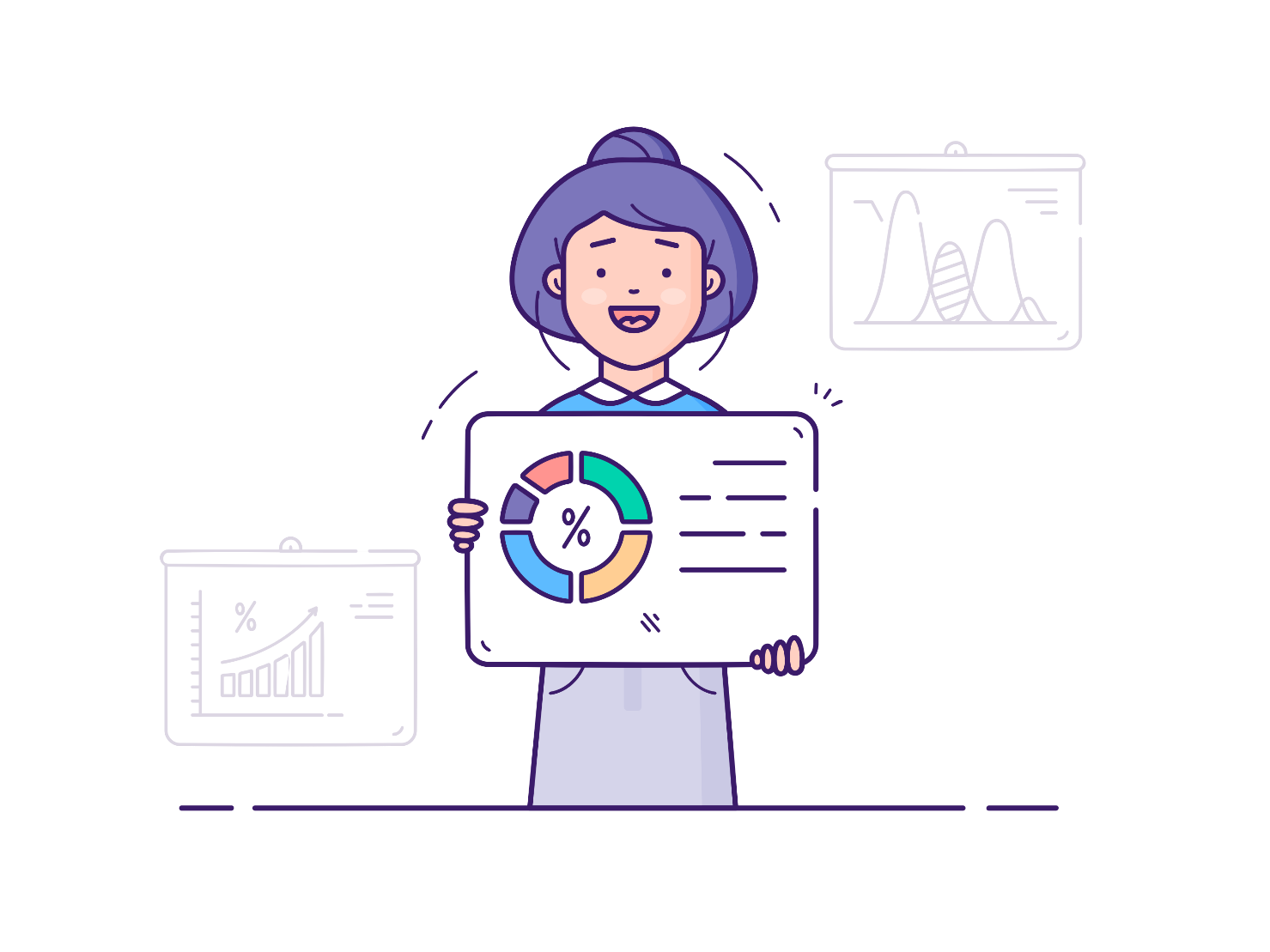 Thank you！